“Under Western Eyes: Feminist Scholarship and Colonial Discourses” Chandra Talpade Mohanty
Ashley Miller
Born 1955 in Mumbai, India
Indian-American Feminist Scholar
Graduated in 1974 from University of Delhi in India
Spent some time in Nigeria and London before eventually becoming a US citizen and continuing her education in the states
Received her Master’s and PhD in Illinois
Became known after the publication of her essay, “Under Western Eyes: Feminist Scholarship and Colonial Discourses” (1984)
Third World Women and the Politics of Feminism (1991), Feminist Genealogies, Colonial Legacies, Democratic Futures (1996), Feminism Without Borders: Decolonizing Theory, Practicing Solidarity (2003), Feminism and War: Confronting U.S. Imperialism (2008), Sage Handbook of Identities (2010), and Feminist Freedom Warriers: Genealogies, Justic Politics, and Hope (2018)
Chandra Talpade Mohanty
About the Author
Under Western Eyes…
Main Argument: Western feminist scholarship has reduced all women of the third world into a single, collective other
Critiques the approach to feminism and third-world women, arguing for more nuanced scholarship from Western scholars
Explores how Western scholarship treats women of the third world
Thesis: Western feminism has a habit of treating third-world women as a homogeneous group - that women can be classified into a single category that applies to all non-Western women
This results in a singular idea of the average third-world woman that ignores the diversity of experiences within this group
The homogeneous approach to non-Western women amounts to an act of colonialism
Mohanty defines colonialism as a “relation of structural domination, and a suppression - often violent - of the heterogeneity of the subject(s) in question” (333).
In this case, many Western feminist scholars reduce the diverse heterogeneities of women in the third world, colonizing it by confining it to a homogeneous category for Western scholars to use.
Throughout her essay, Mohanty focuses on examples of this analytic discourse found in existing Western feminist scholarship. Specifically, Zed Press’s “Women in the Third World” series, in which various scholars examine women’s lives in third world countries and regions.
“Third World Difference”
In organizing her critique, Mohanty claims that she has identified three main analytic principles used by Western feminists in regards to the third world. They are:
The assumption that women make for an existing, coherent, universal group with identical desires, interests, and needs across cultures
2. An uncritical use of methodologies in order to prove this principle
3. An implied model of power and struggle that promotes the idea of the average third-world woman
The production of this “Third World Difference” that Western feminisms appropriate and colonize the fundamental complexities and conflicts which characterize the lives of women of different classes, religions, cultures, races and castes in these countries (335).
As a result of the modes, or frames, described by the principles above does a homogeneous notion of the oppression of women as a group assumed, which in turn, produces the image of an “average third world woman”. (337)
What does this average third-world woman look like? What is the average third-world woman image that is presented to us?
Mohanty describes the image of the third-world woman as assumed to be constrained by her family, sex and tradition, often ignorant of her own subjugation, thoroughly domesticated, uneducated and victimized
Implicit need to be saved by Western feminists
Women as Category
The first principle Mohanty see in Western feminist discourse is the tendency to assume that the term “women” is a cross-cultural, universal category. In short, women are a homogeneous category, defined by homogeneous oppression. 
Women characterized as a singular group on the basis of a share oppression
“What binds women together is a sociological notion of the “sameness” of their oppression”
How does this work in scholarship? 
Mohanty sees five ways Western scholars use women as a homogeneous category of analysis when dealing with non-Western women.
Women as victims of male violence
Women as universal dependents
Married women as victims of colonial process
Women and familial systems
Economic reductionism
Key Quotes
“The assumption of women as an already constituted , coherent group with identical interested and desires, regardless of class, ethnic or racial location or contradictions, implies a notion of gender or sexual difference or even patriarchy which can be applied universally and cross-culturally” (336-337).
Grouping-together of third-world women and characterizing them as a monolith.
“That women mother in a variety of societies is not as significant as the value attached to mothering in these societies. The distinction between the act of mothering and the status attached to it is a very important one - one that needs to be made and analyzed contextually” (340). 
Context providing meaning
Summary and Connection to Tracks
Discussion Questions
Would we say that the habit of treating women as a homogeneous group and ignoring the diversity of experiences within this group, is something we see in Tracks? If so, how is this exemplified by the women presented in the text?
In regards to the five ways Mohanty suggests Western scholars use women as a homogeneous category of analysis when deadline with non-Western women, which do we see (if not all) connecting to the women or events that take place in Tracks?
Mohanty’s Critique of Western Feminism
In simple terms, Mohanty accuses Western feminism of over simplifying Third World feminism and viewing the debate through a lens of victimry, oppression, hegemonic patriarchy and violence.

Connection Example:
Tradition, Assimilation, and Religion
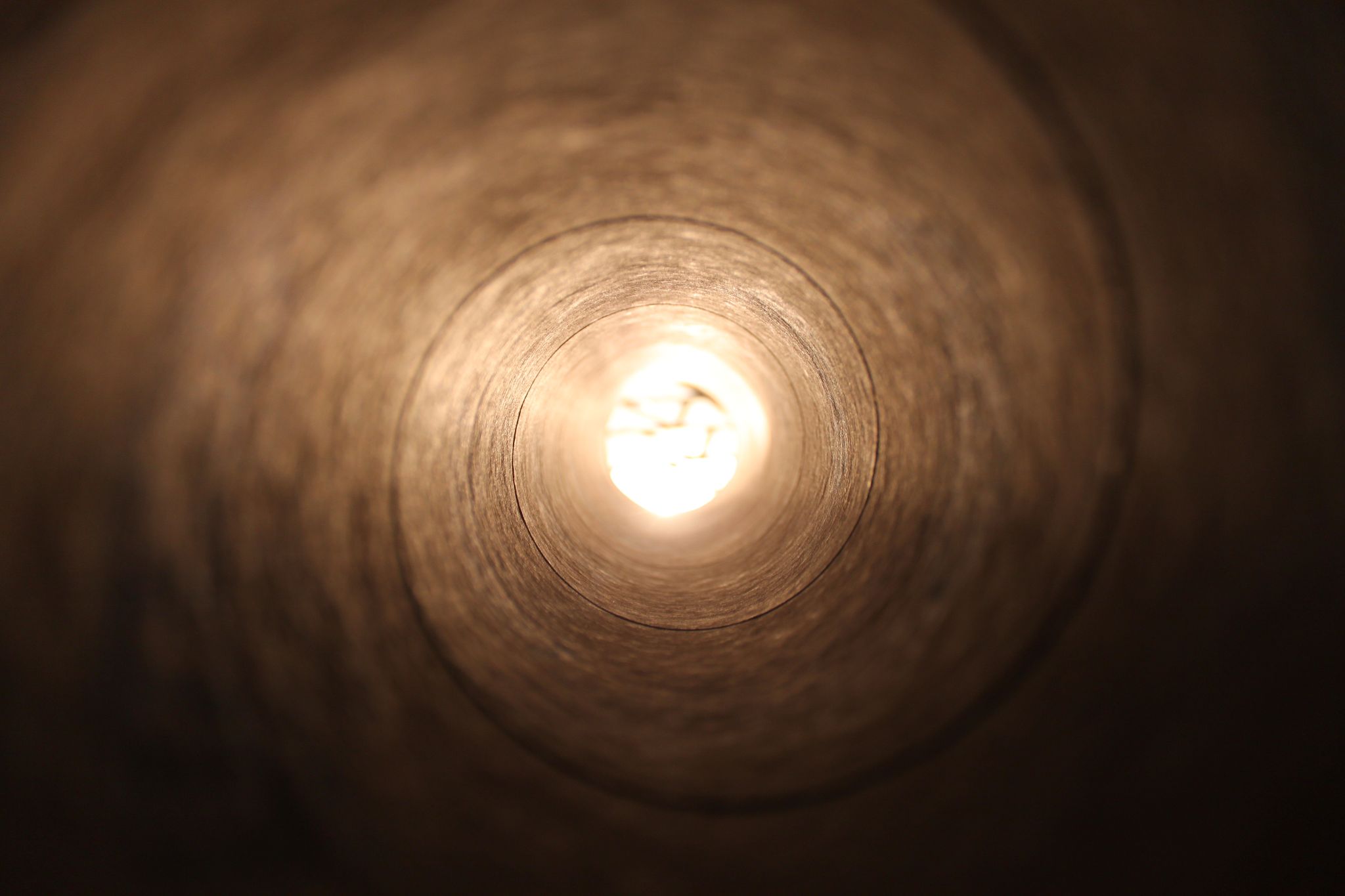 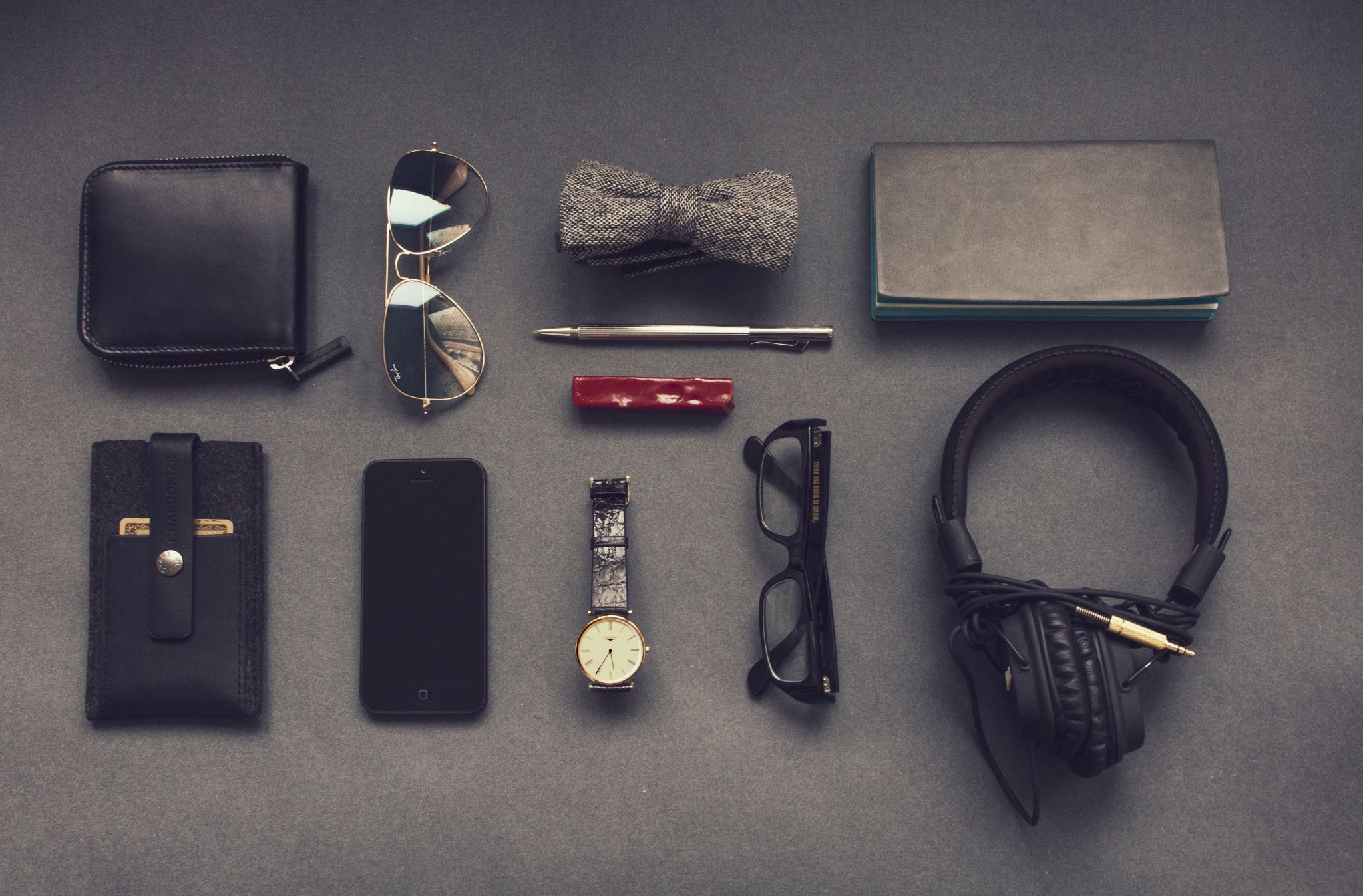 Thank you! Link to Slide Presentation Transcript